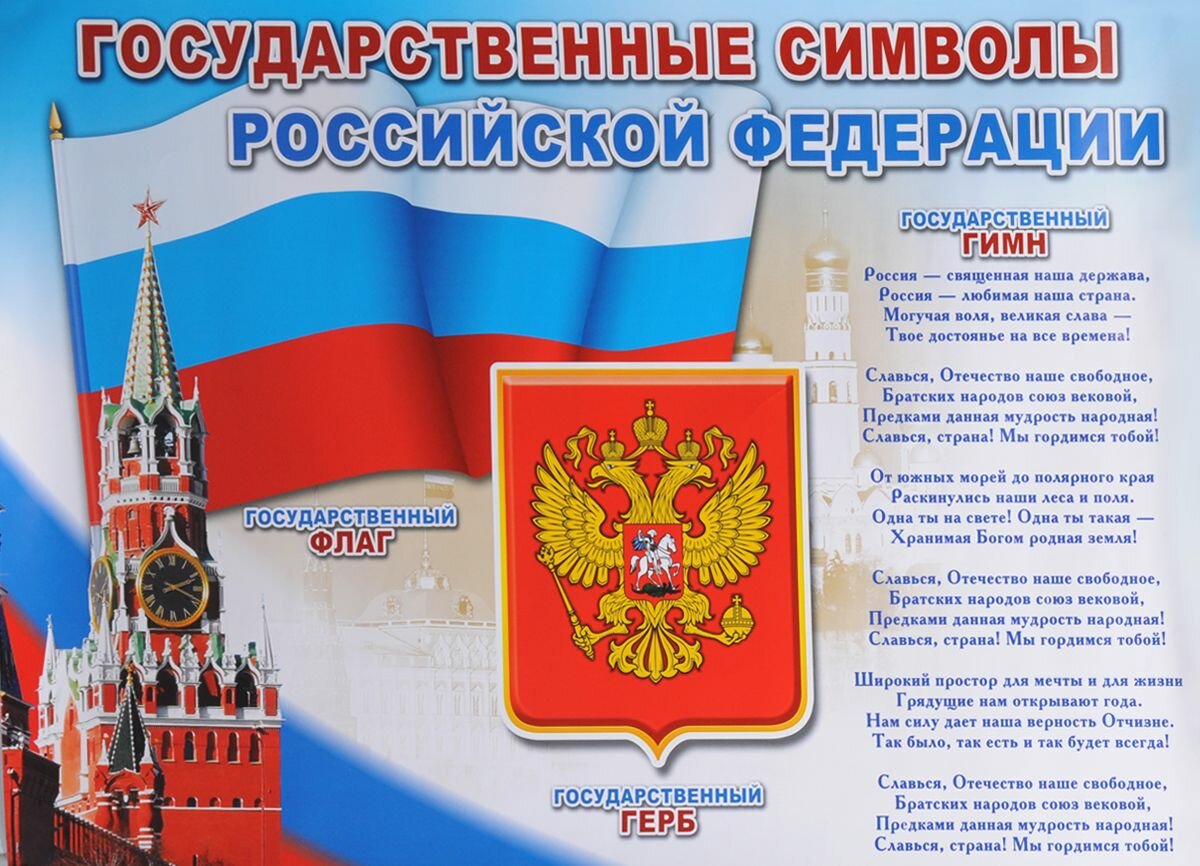 Кроссворд
Символика Российской Федерации
Подготовила : воспитатель специальной группы № 5 Рылова Е. В.
Герб и Флаг
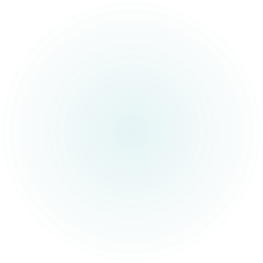 Гимн России
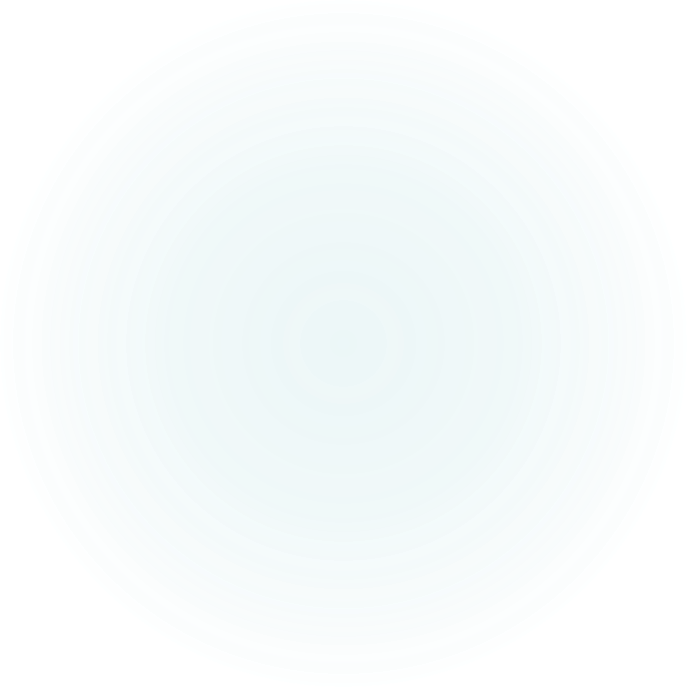 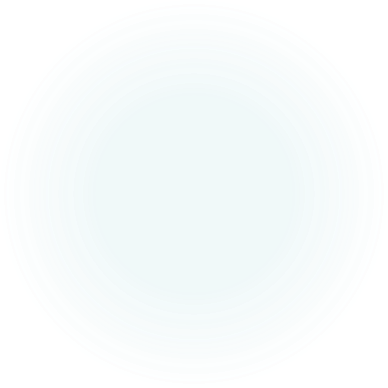 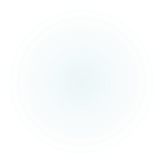 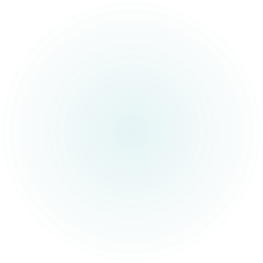 Президент нашей страны
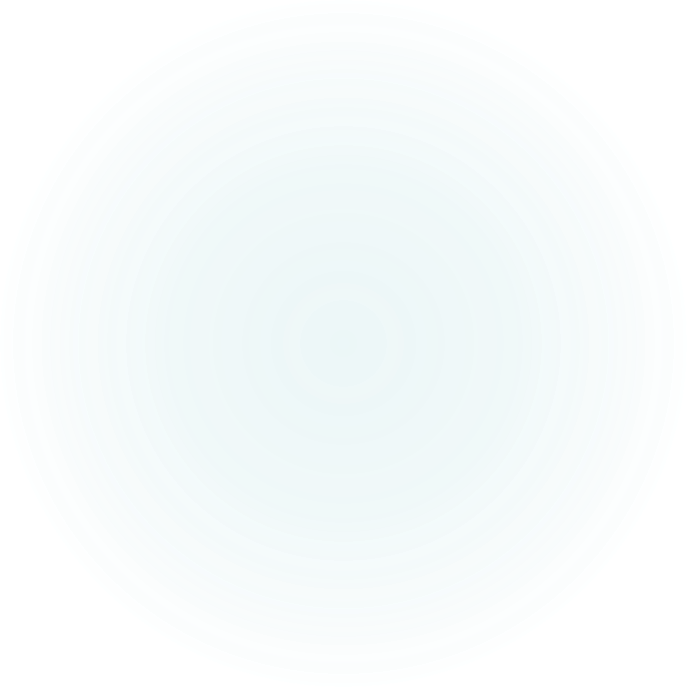 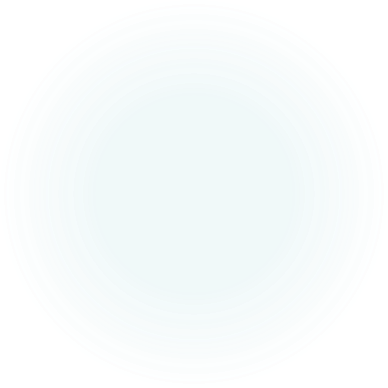 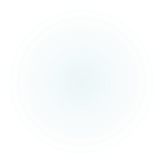 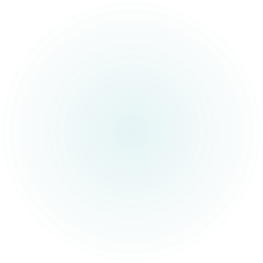 Московский Кремль
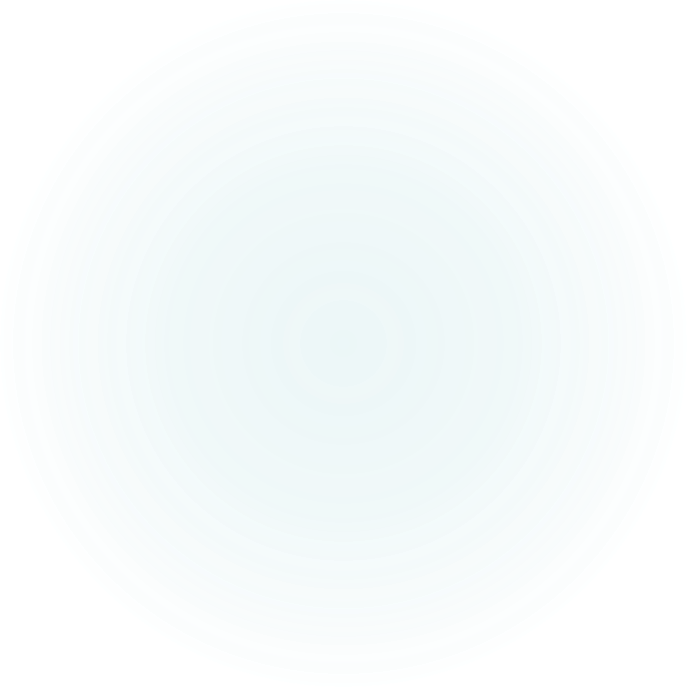 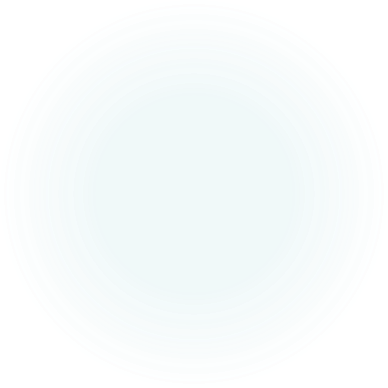 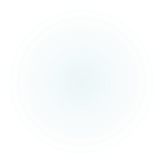 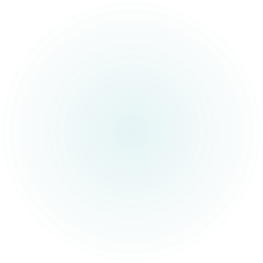 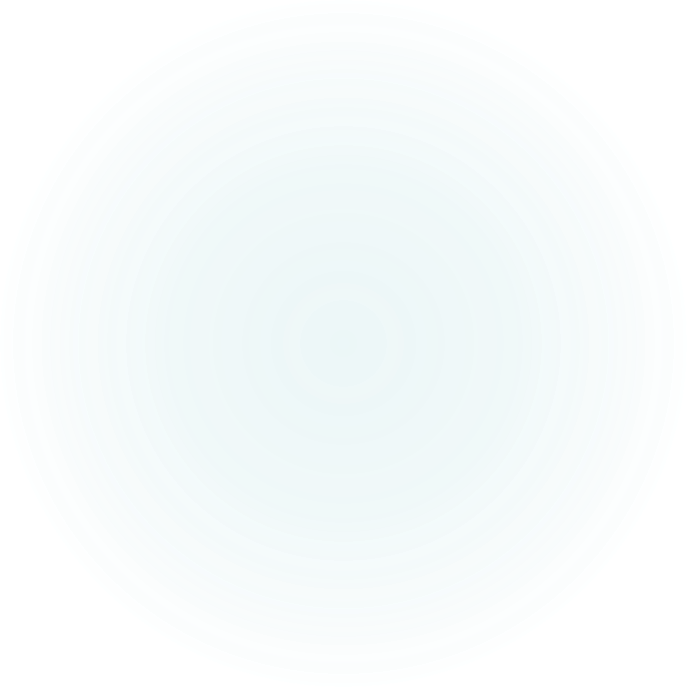 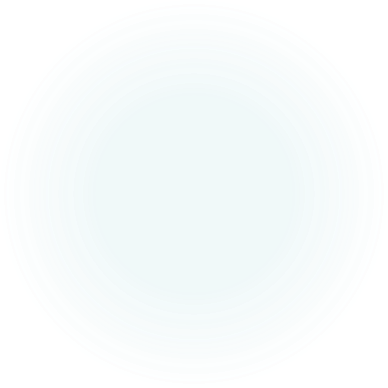 Спасская Башня и Куранты
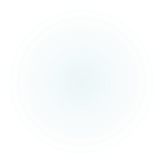 Вопросы по вертикали
2. Музыкальный символ страны ?
4. Крепость в центре города Москвы ?
6. Самая главная башня Кремля ?
Вопросы по горизонтали
1. 3х-цветный полосатый символ страны ?
3. Кто руководит нашей страной ?
5. Щит, на котором изображен Георгий Победоносец ?
7. Часы на Спасской башне ?
8. Город, в котором мы живем ?
Кроссворд
Ответы